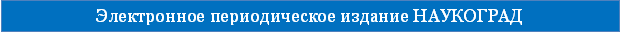 Сценарий непосредственно образовательной деятельности по познавательному и речевому развитию детей старшего дошкольного возраста «Прогулка в Африку с доктором Айболитом»
Силакова Тамара Ивановна
воспитатель 
Муниципальное бюджетное дошкольное образовательное учреждение г.Мурманска детский сад комбинированного вида № 34
Вторая Всероссийская научно-методическая конференция, 10 ноября 2014 - 10 февраля 2015
"Педагогическая технология и мастерство учителя"
Что подходит белому медведю
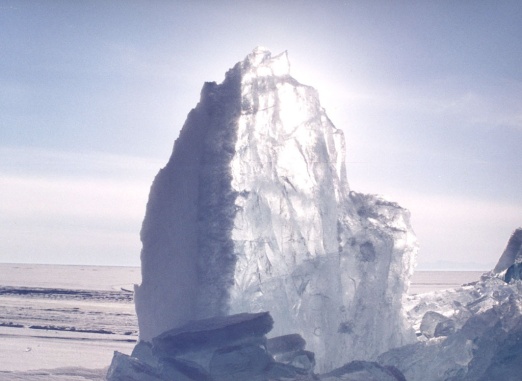 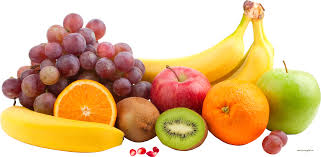 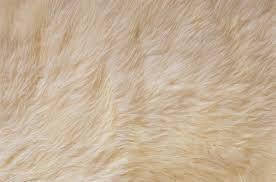 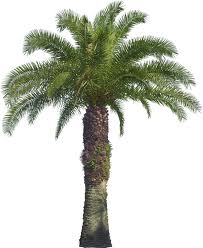 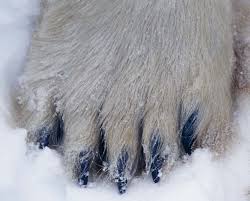 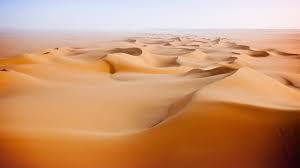 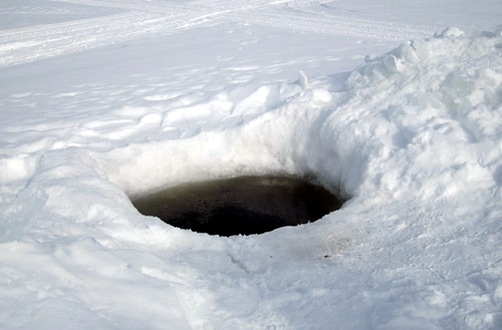 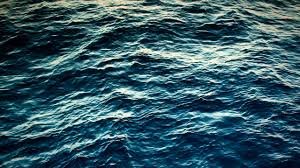 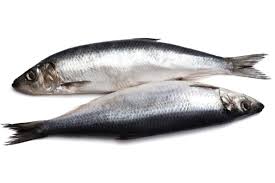 ЧЕТВЁРТЫЙ ЛИШНИЙ
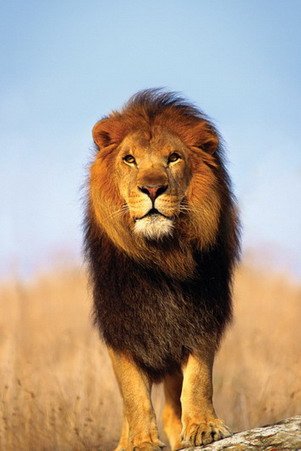 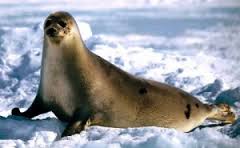 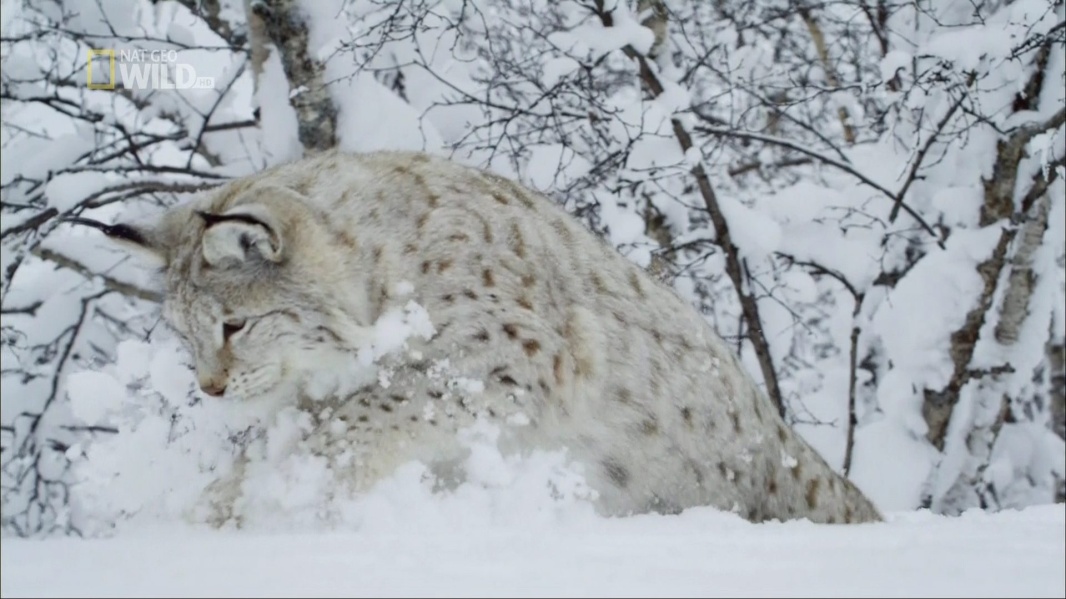 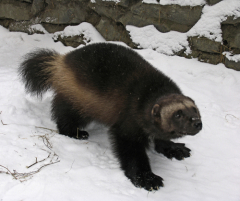 ЧЕТВЁРТЫЙ ЛИШНИЙ
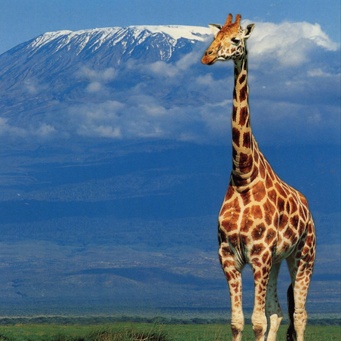 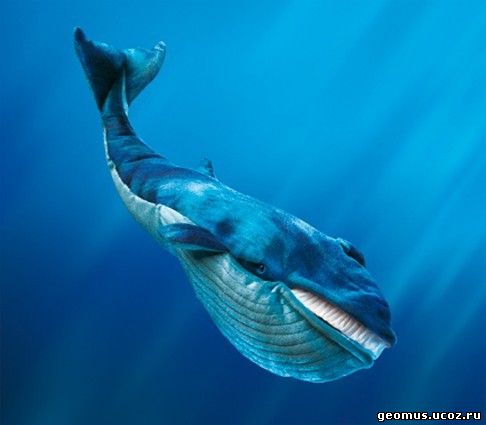 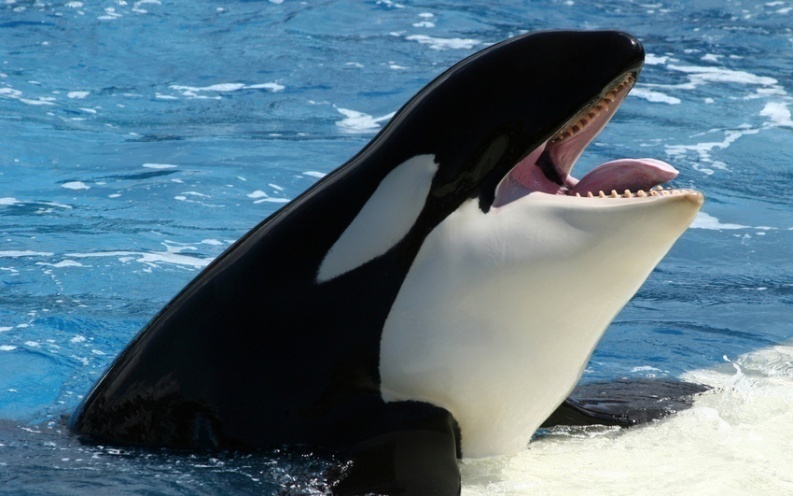 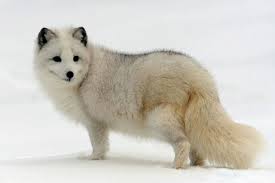 ЧЕТВЁРТЫЙ ЛИШНИЙ
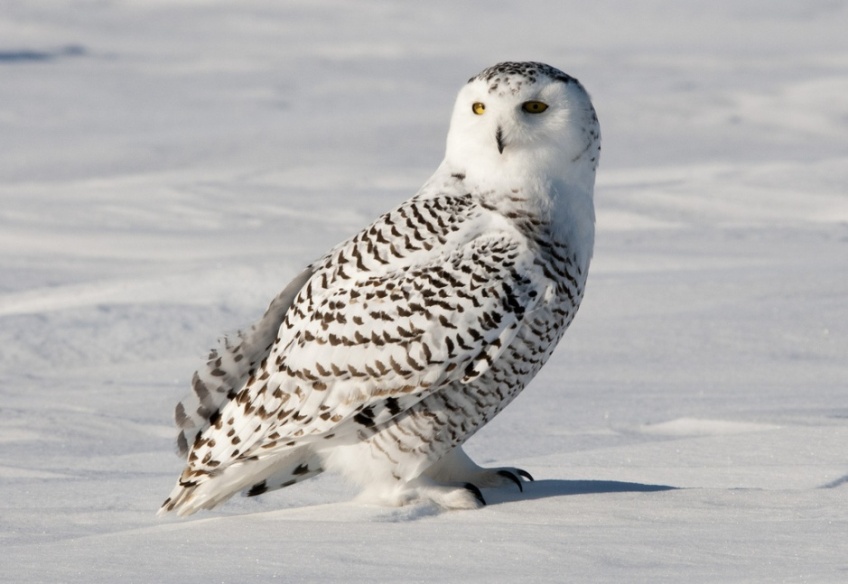 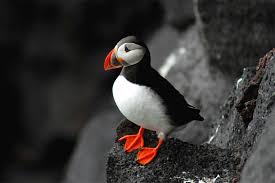 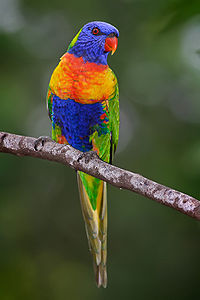 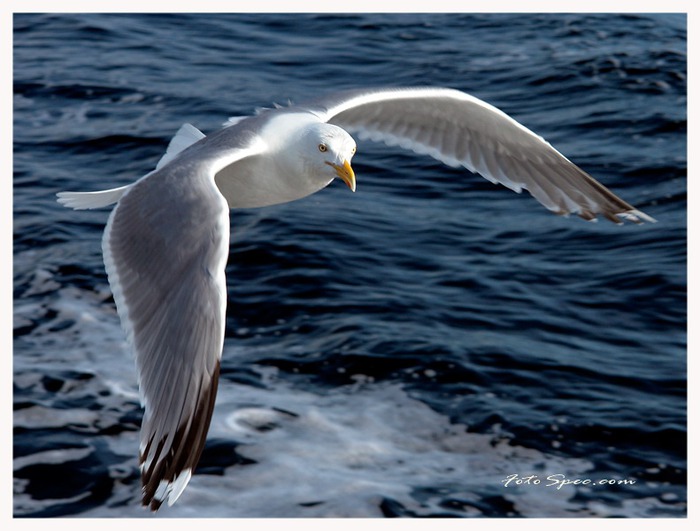